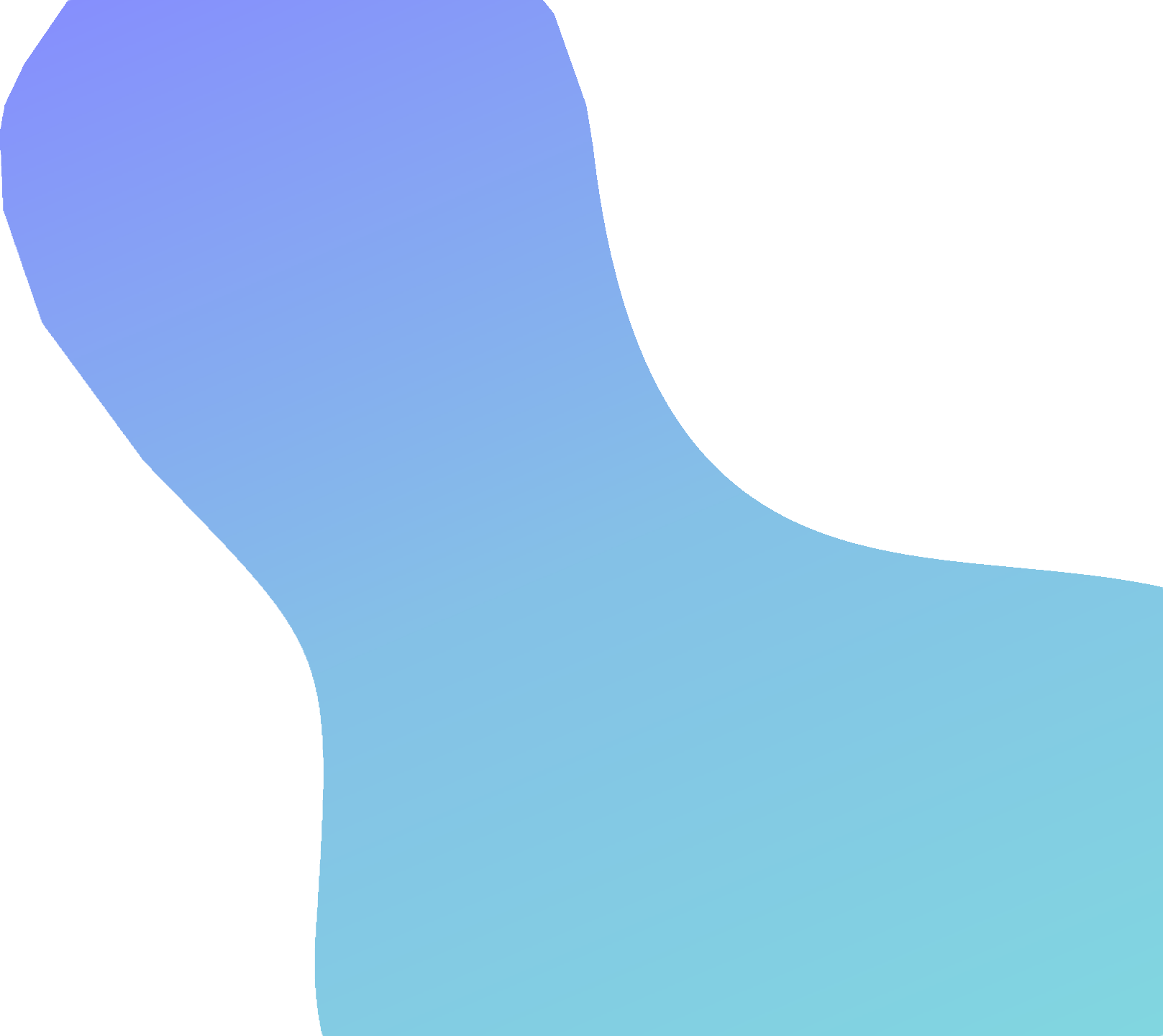 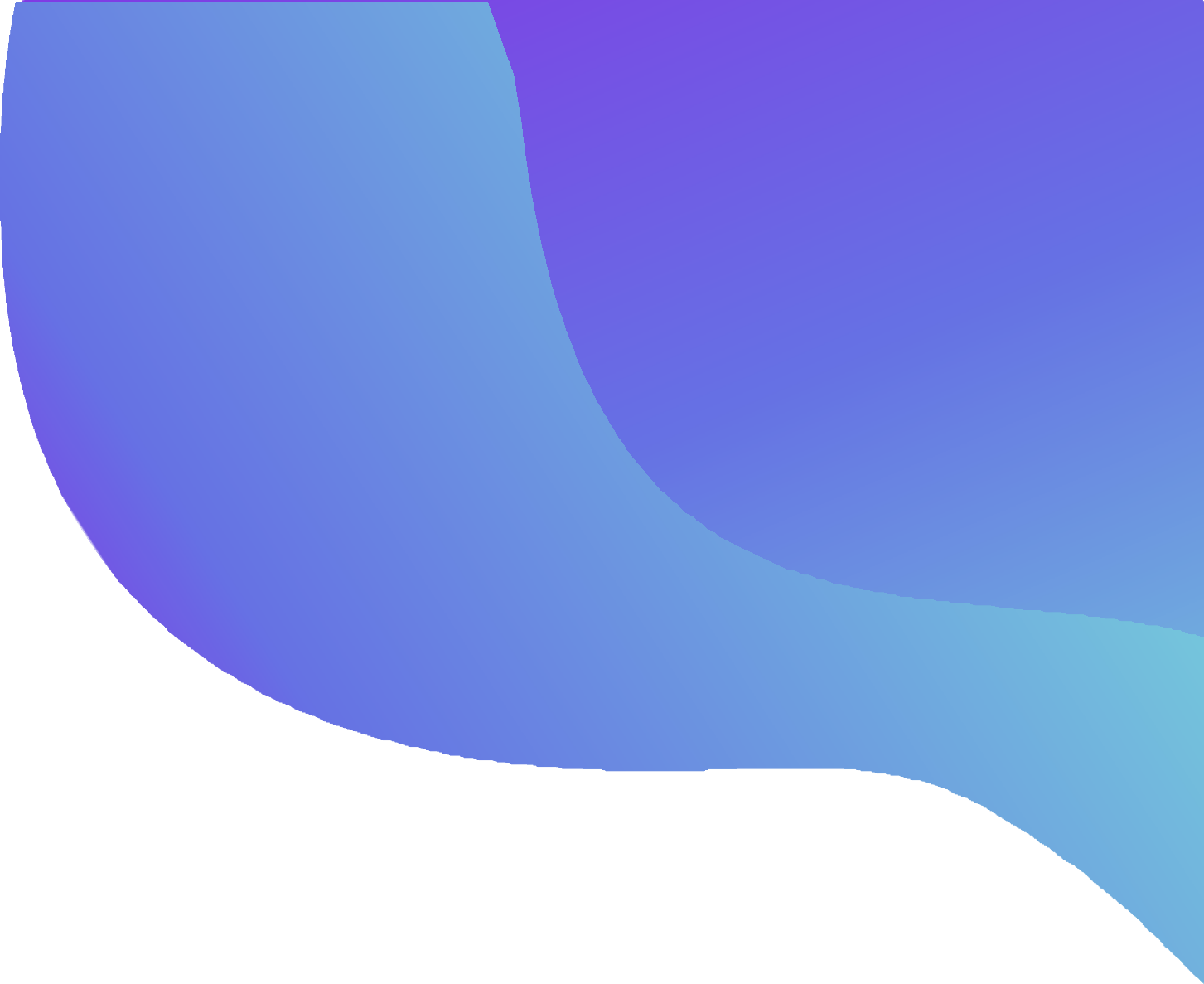 ПАМЯТКА ПРИ  ВЫПОЛНЕНИИ  РАБОТ В ОГРАНИЧЕННЫХ И ЗАМКНУТЫХ ПРОСТРАНСТВАХ
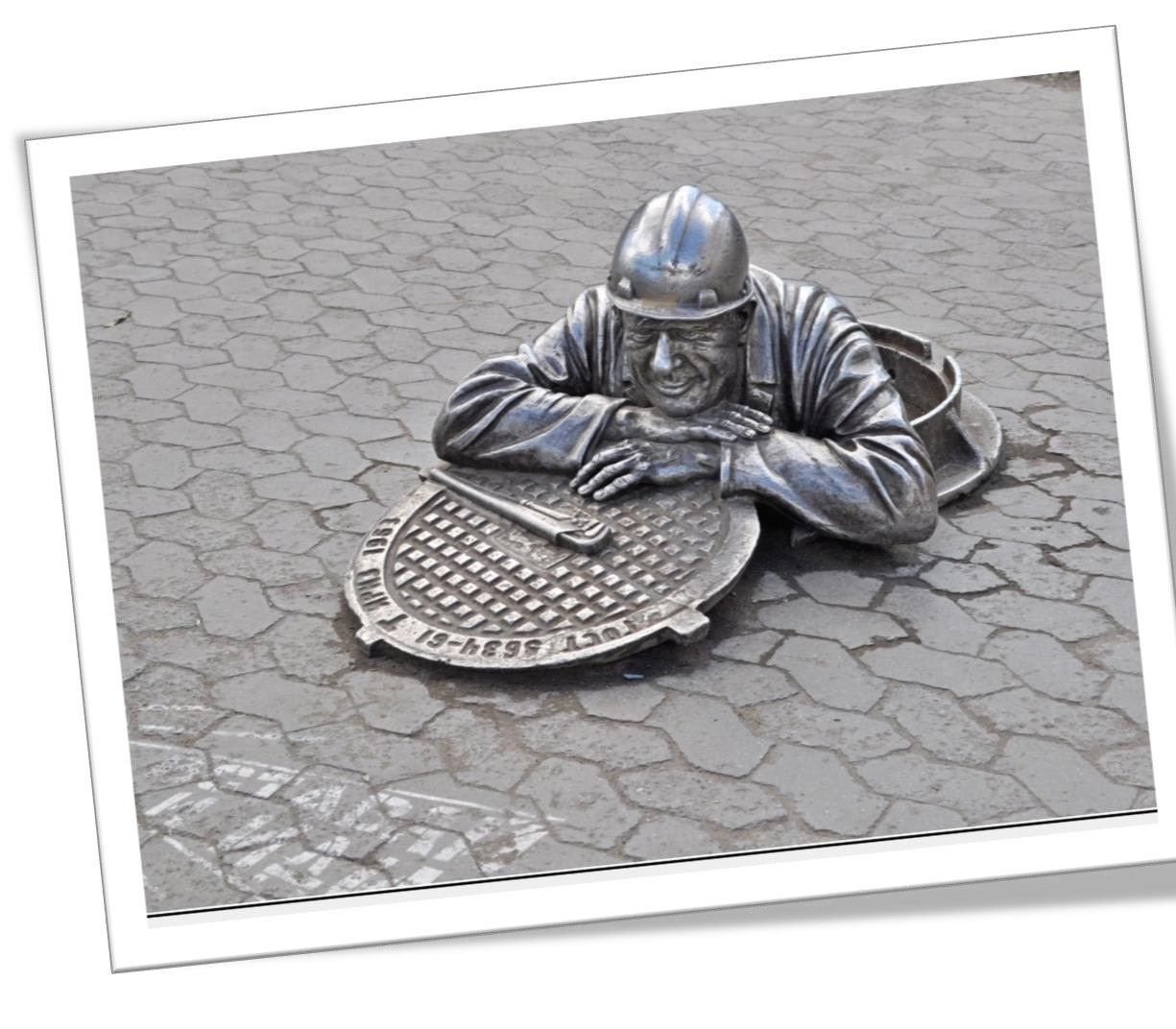 Самое дорогое, что есть у человека – это его жизнь.

Охрана труда является приоритетным 
направлением по обеспечению сохранения жизни и  здоровья людей.
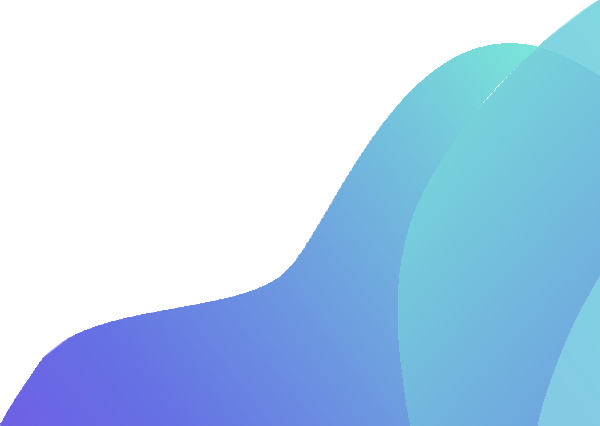 РАБОТЫ В ОГРАНИЧЕННЫХ И ЗАМКНУТЫХ ПРОСТРАНСТВАХ
К работам в ограниченных и замкнутых пространствах (далее - ОЗП) относятся работы, которые проводят сотрудники предприятий в пространственно-замкнутом (ограниченном) объекте, который не предназначен для постоянного пребывания в нем работников. Входы и выходы из объекта затруднены, а параметры воздухообмена недостаточны для поддержания дыхания работников.

Примерами таких объектов являются: трубопроводы; резервуары; емкости и кессон-баки; цистерны и автоцистерны; бетономешалки и грузовые контейнеры; сепараторы; реакторы; охлаждающие камеры с естественной и искусственной тягой; барабаны; силосные ямы; колонны и тоннели; колодцы (в том числе смотровые), водостоки, коллекторы сточных вод и отстойники; амбары; дымовые каналы; факельные трубы и печи; отсеки и резервуары судов и т.д.
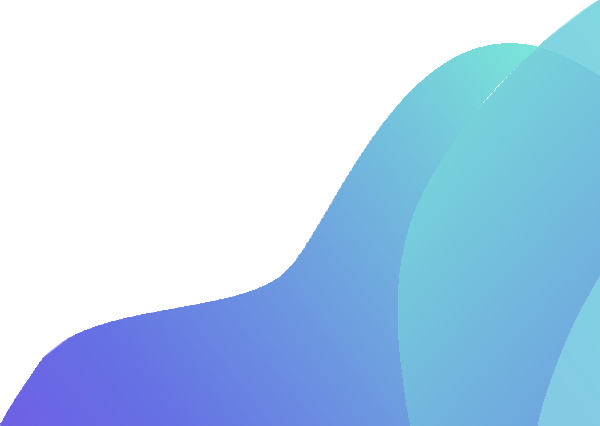 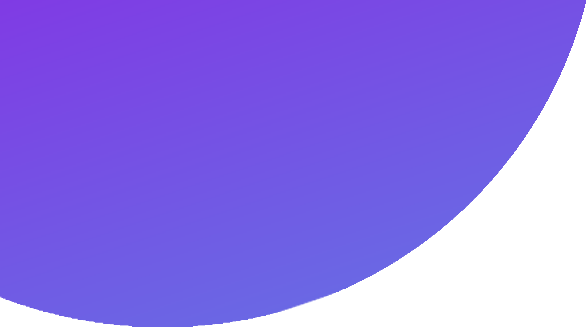 Лица моложе 18 лет не  допускаются к данным  видам работ!
ТРЕБОВАНИЯ ПРЕДЪЯВЛЯЕМЫЕ К РАБОТНИКАМ,  ПРОВОДЯЩИМ РАБОТУ В ОЗП
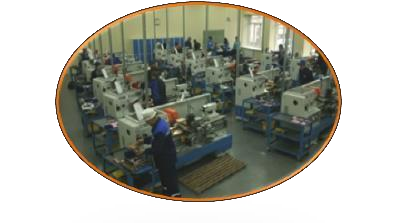 Обучение безопасным
методам и приемам выполнения работ
Инструктаж
(вводный, первичный и повторные 
инструктажи на рабочем месте, 
внеплановые, целевые)
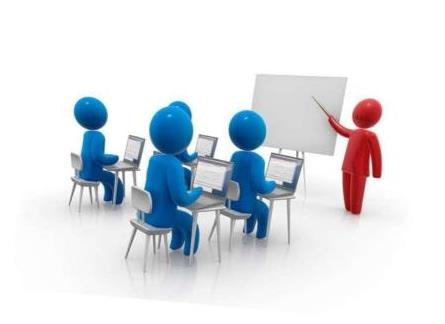 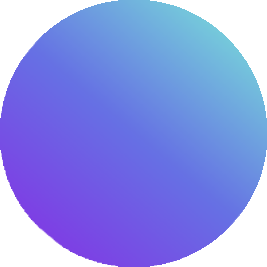 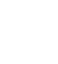 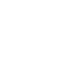 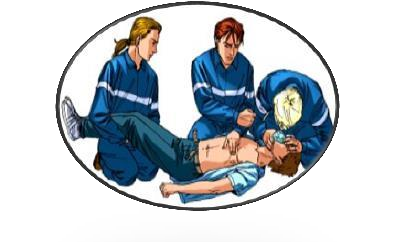 Обучение оказанию  первой помощи
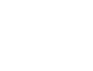 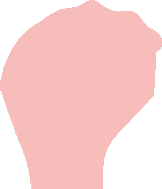 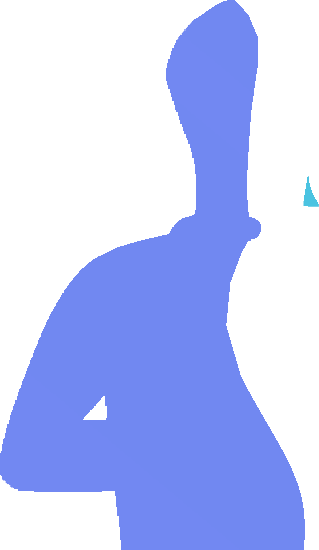 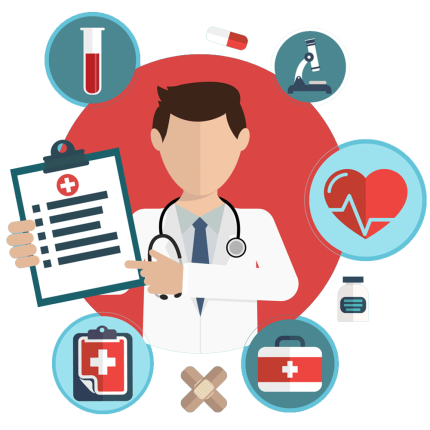 Предварительный и 
периодический 
медицинские 
осмотры
Профессиональная  подготовка
соответствующая  характеру
выполняемых работ
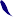 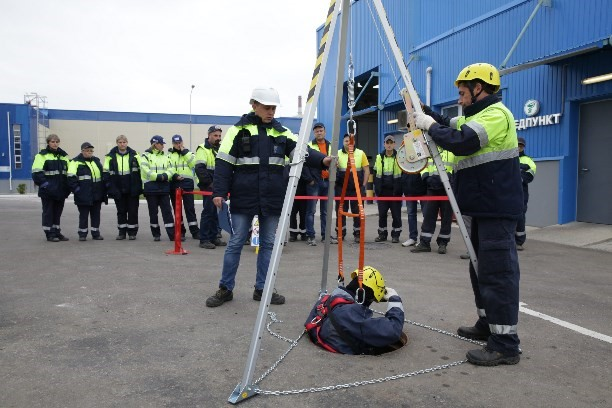 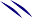 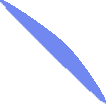 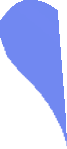 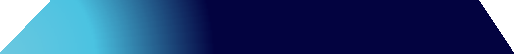 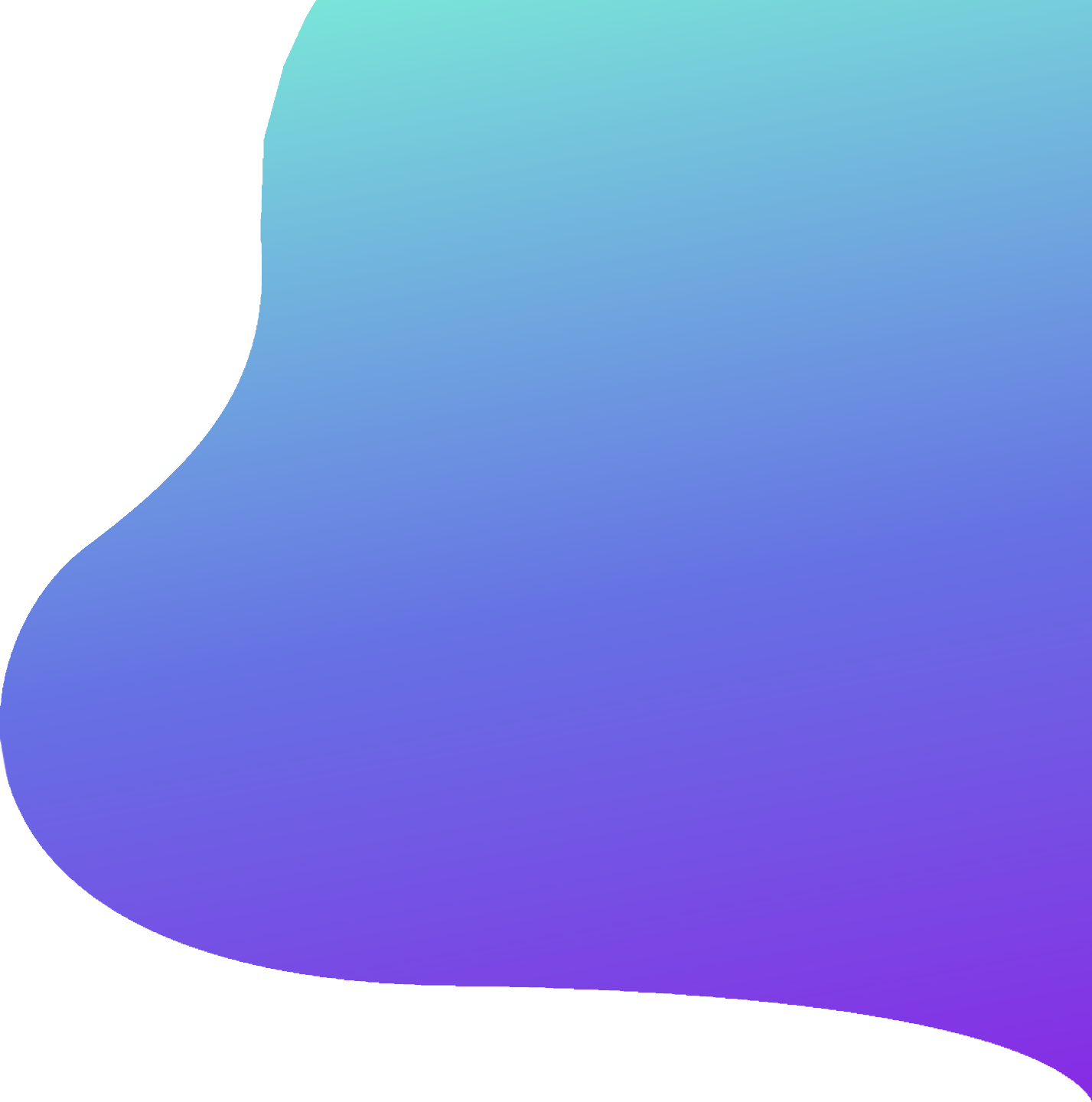 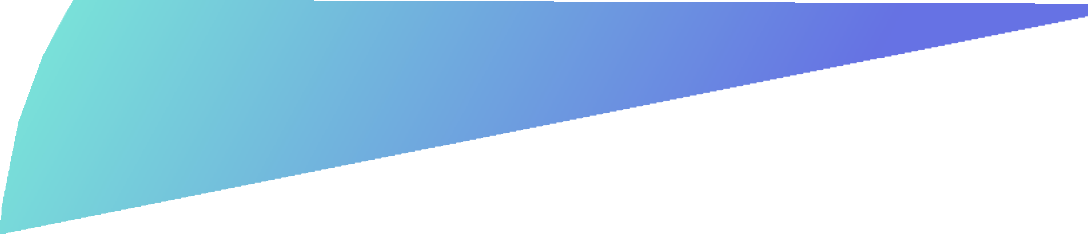 ТРЕБОВАНИЯ ОХРАНЫ ТРУДА  ПРИ РАБОТЕ В ОЗП
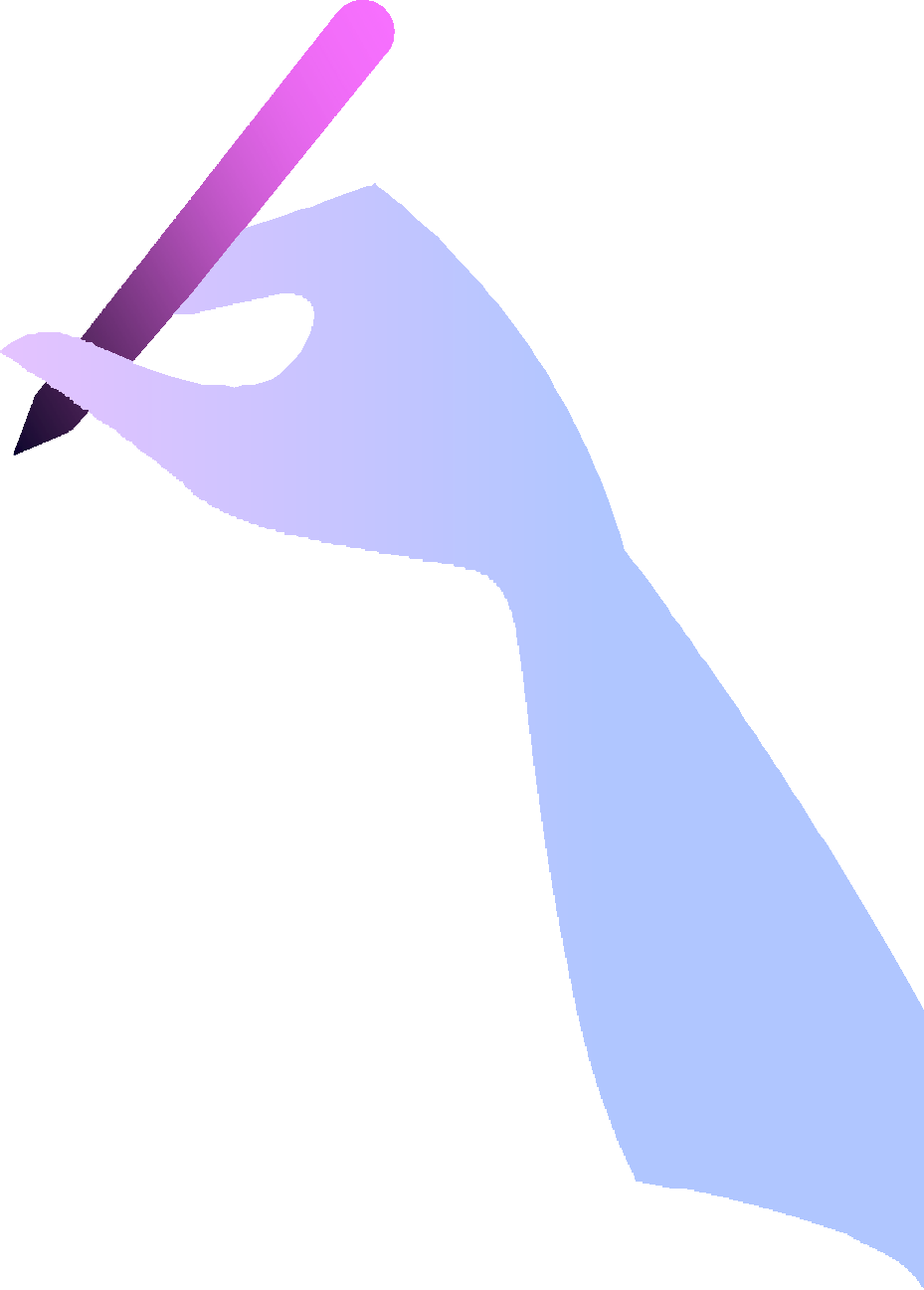 Приказ Минтруда России от 15.12.2020 № 902н 
"Об утверждении правил по охране труда при  работе в ограниченных и замкнутых 
пространствах"

Приказ Минтруда России от 17.12.2020 № 924н  "Об утверждении Правил по охране труда при  эксплуатации объектов теплоснабжения и  теплопотребляющих установок"

Приказ Минтруда РФ от 29.10.2020 №758н "Об  утверждении правил по охране труда в  жилищно-коммунальном хозяйстве"


Приказ Минтруда России от 16.11.2020 №782н "Об  утверждении правил по охране труда при работе  на высоте"
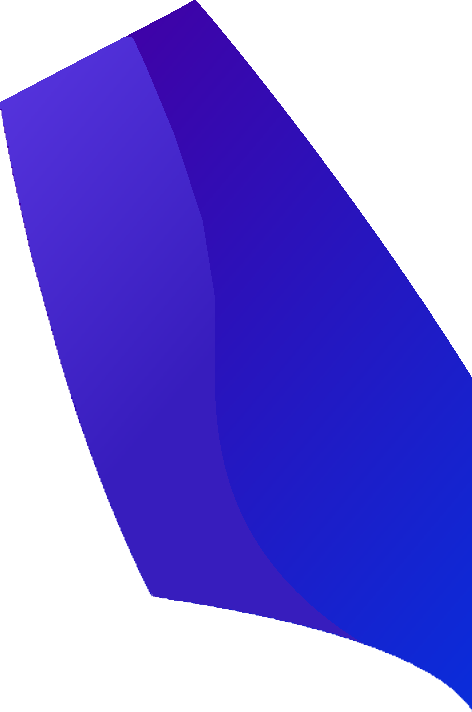 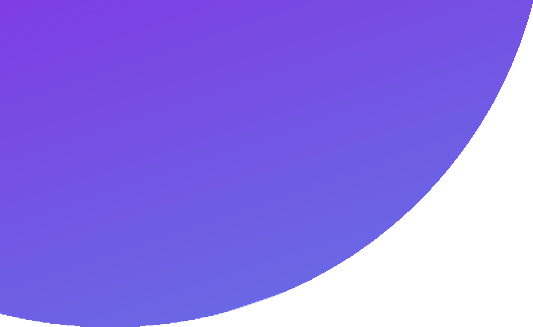 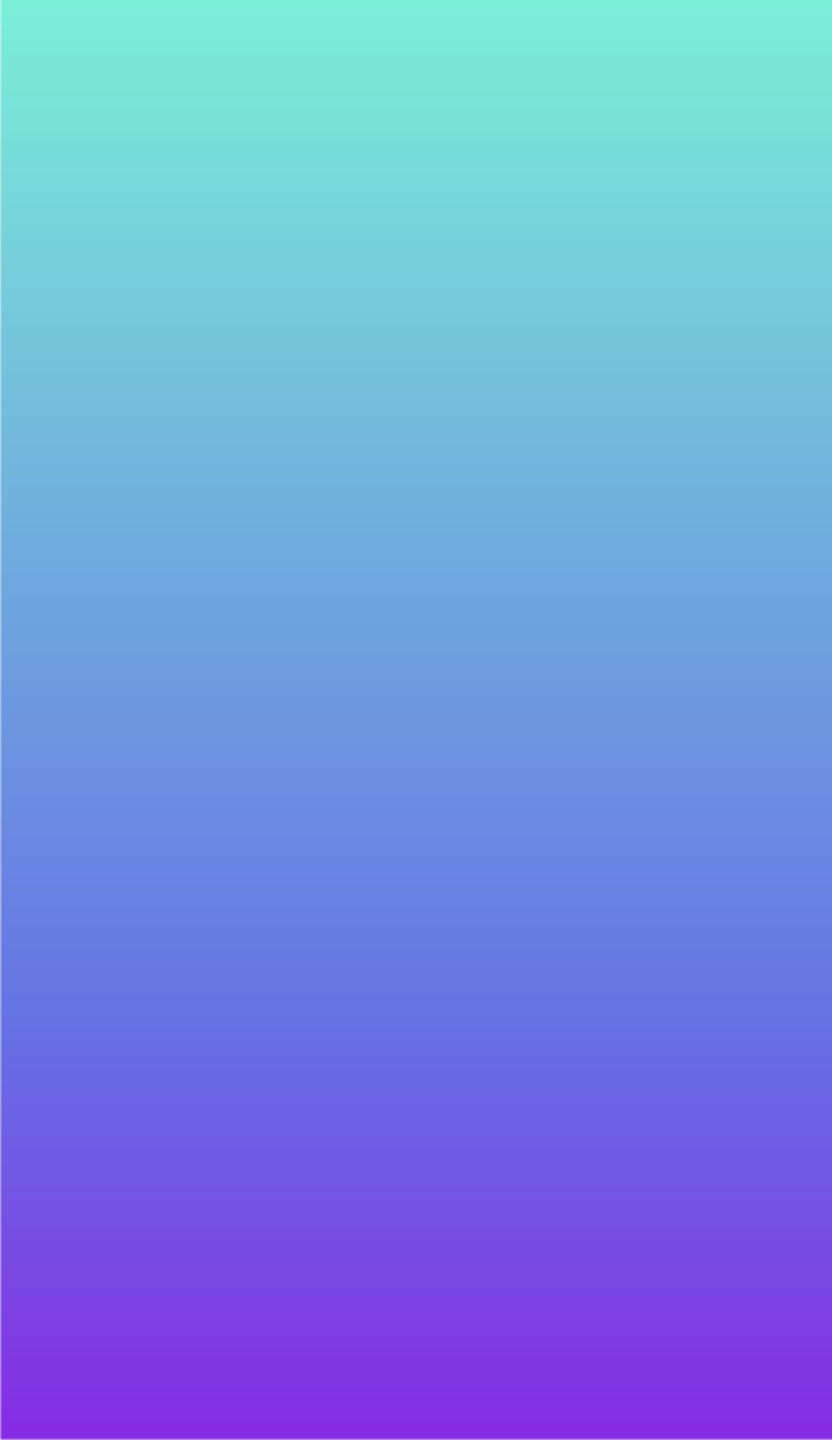 НЕУДОВЛЕТВОРИТЕЛЬНАЯ  ОРГАНИЗАЦИЯ ПРОИЗВОДСТВА  РАБОТ, ВЫРАЗИВШАЯСЯ В  НЕВЫПОЛНЕНИИ РАБОТНИКАМИ  ТРЕБОВАНИЙ ОХРАНЫ ТРУДА ПРИ  ВЫПОЛНЕНИИ РАБОТ ПО
ОБСЛУЖИВАНИЮ И РЕМОНТУ  СЕТЕЙ ВОДОСНАБЖЕНИЯ И  КАНАЛИЗАЦИИ, СЛАБЫЙ
КОНТРОЛЬ НАД ПРОВЕДЕНИЕМ  РАБОТ СО СТОРОНЫ
ДОЛЖНОСТНЫХ ЛИЦ
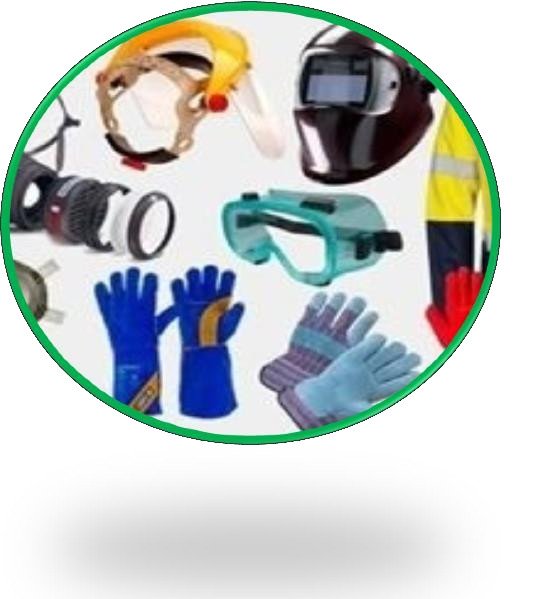 ОСНОВНЫЕ  ПРИЧИНЫ  НЕСЧАСТНЫХ  СЛУЧАЕВ ПРИ РАБОТЕ В ОЗП
НЕПРИМЕНЕНИЕ РАБОТНИКАМИ  СРЕДСТВ ИНДИВИДУАЛЬНОЙ И  КОЛЛЕКТИВНОЙ ЗАЩИТЫ
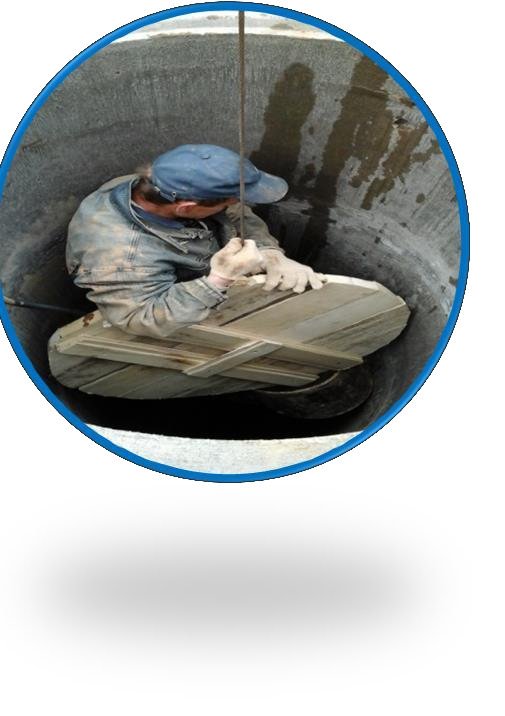 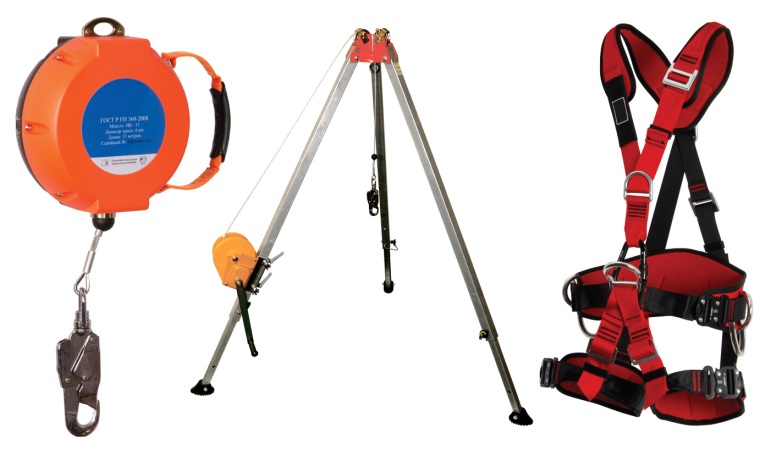 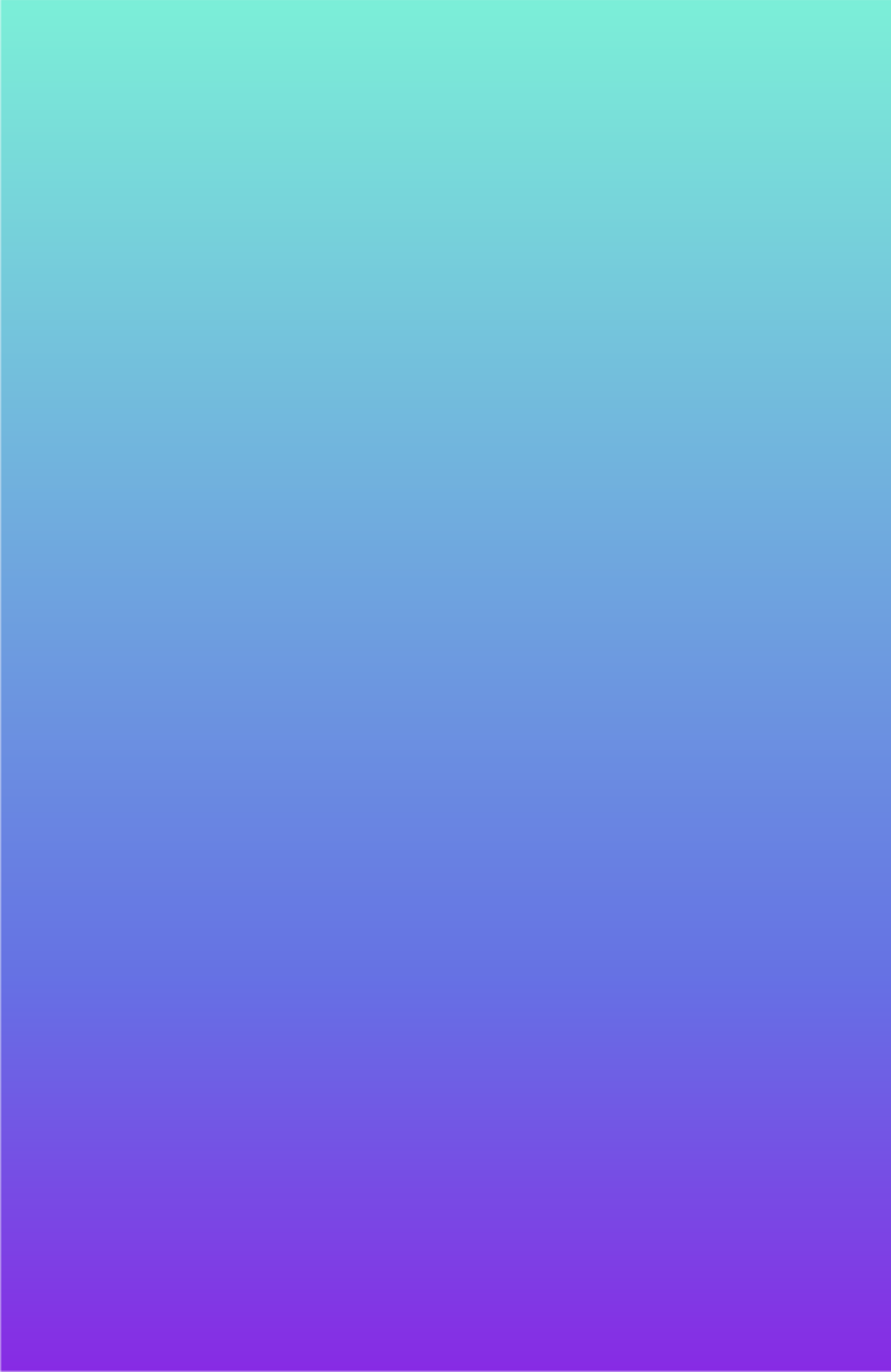 Работодатель до начала выполнения работ в ограниченных и  замкнутых пространствах должен утвердить перечень работ по  наряду-допуску.
ТРЕБОВАНИЯ  ОХРАНЫ ТРУДА  ПРИ РЕМОНТЕ И  
ЭКСПЛУАТАЦИИ  ОЗП
В Перечень включаются все работы по оценке параметров среды  на всех ограниченных и замкнутых пространствах в соответствии с Приказом Минтруда России от 15.12.2020          № 902н "Об утверждении  Правил по охране труда при работе в ограниченных и замкнутых  пространствах".
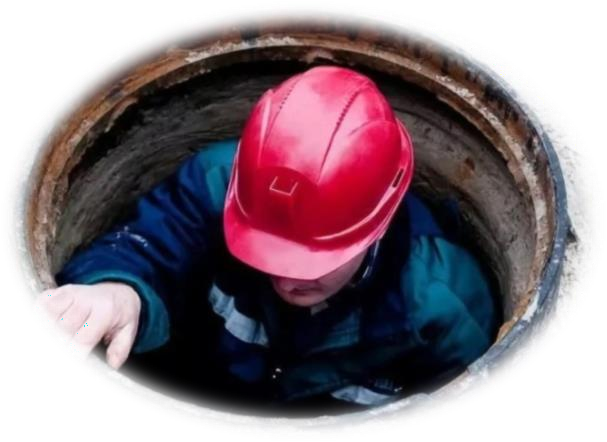 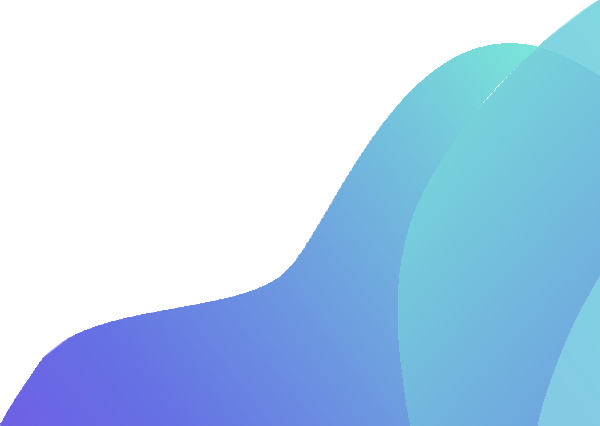 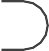 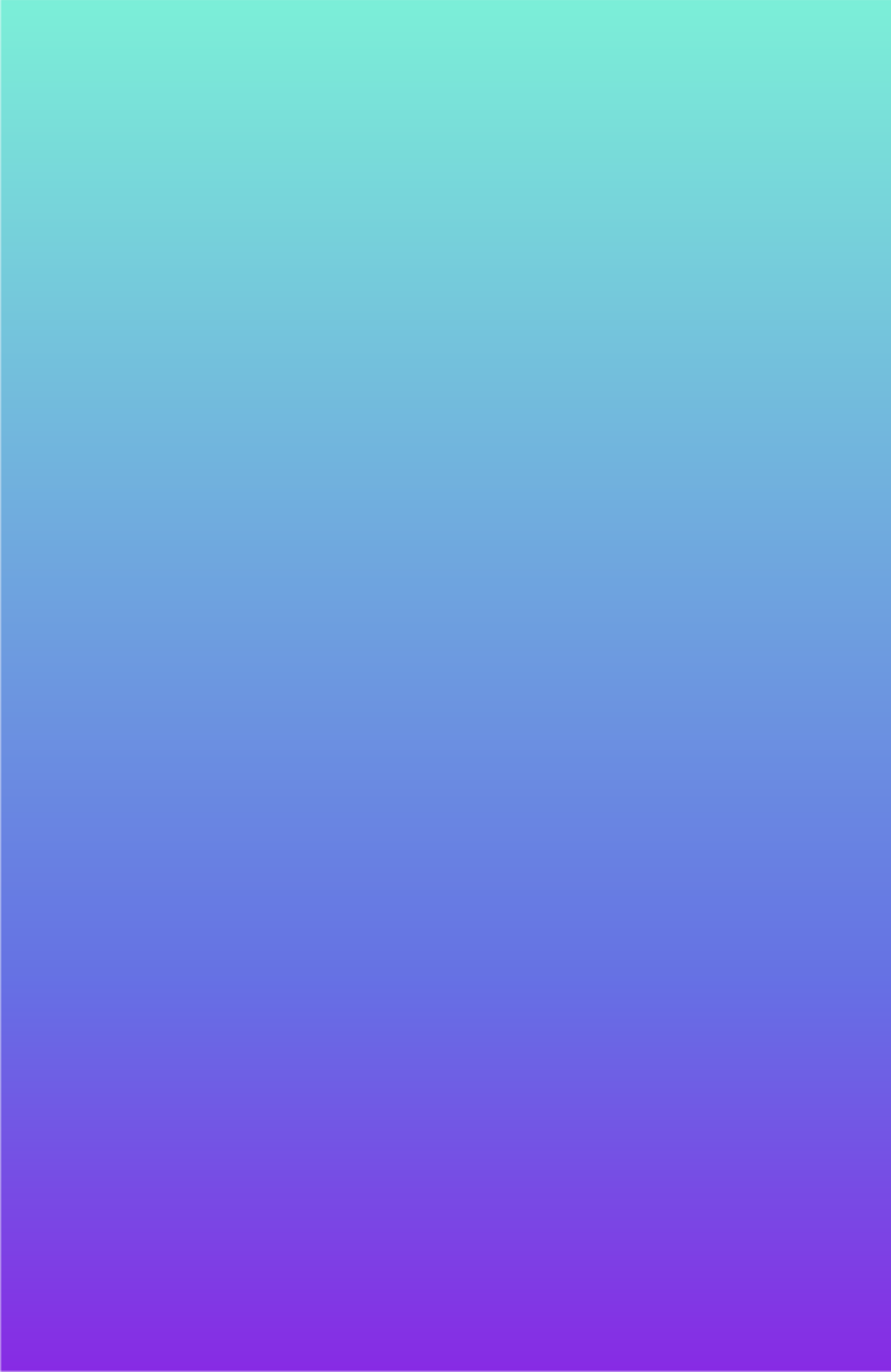 Бригады, выполняющие вышеуказанные работы, должны быть  обеспечены защитными средствами (газоанализаторы или 
газосигнализаторы), необходимым инструментом, инвентарем,  приспособлениями, приборами и аптечкой первой помощи.
ТРЕБОВАНИЯ  ОХРАНЫ ТРУДА  ПРИ РЕМОНТЕ И  
ЭКСПЛУАТАЦИИ  ОЗП
специальная одежда и специальная обувь; 
защитные каски и жилеты оранжевого  цвета со светоотражающей полосой; 
кислородные изолирующие или шланговые  противогазы с длиной шланга на два метра  больше глубины колодца, но при этом общая  длина шланга не должна превышать 12 м; 
предохранительные пояса со страховочным  канатом, длина которого должна быть не  менее чем на 2 м больше расстояния от 
поверхности земли до наиболее удаленного  рабочего места в колодце
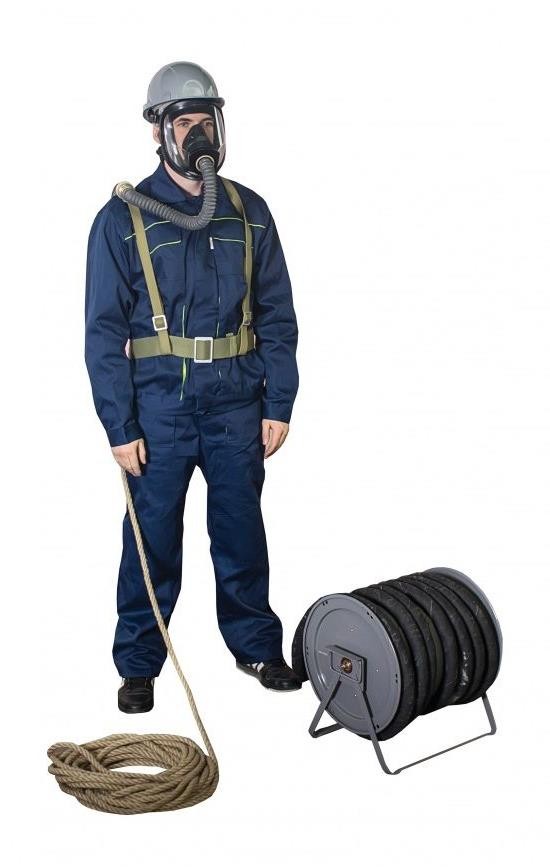 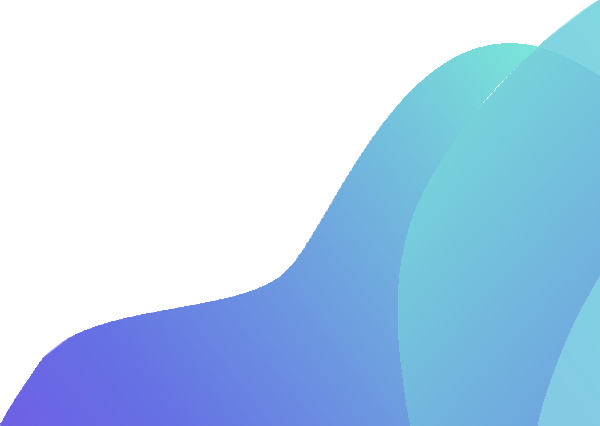 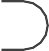 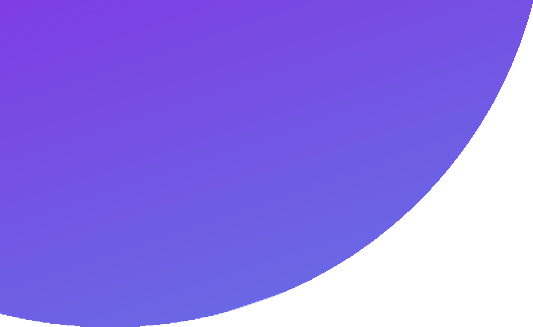 НЕОБХОДИМЫЙ ИНСТРУМЕНТ, ИНВЕНТАРЬ,  ПРИСПОСОБЛЕНИЯ
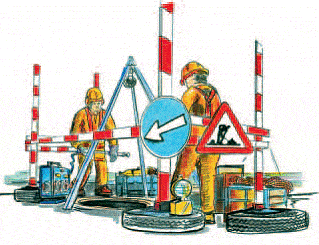 вентиляторы с механическим или ручным  приводом;
 защитные ограждения и переносные знаки  безопасности;
 штанги - вилки для открывания задвижек в  колодцах;
 штанги - ключи;
 штанги для проверки прочности скоб в колодцах;
 лом;
 переносные лестницы
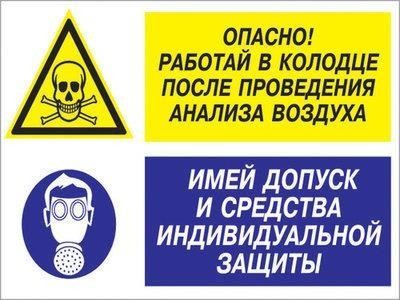 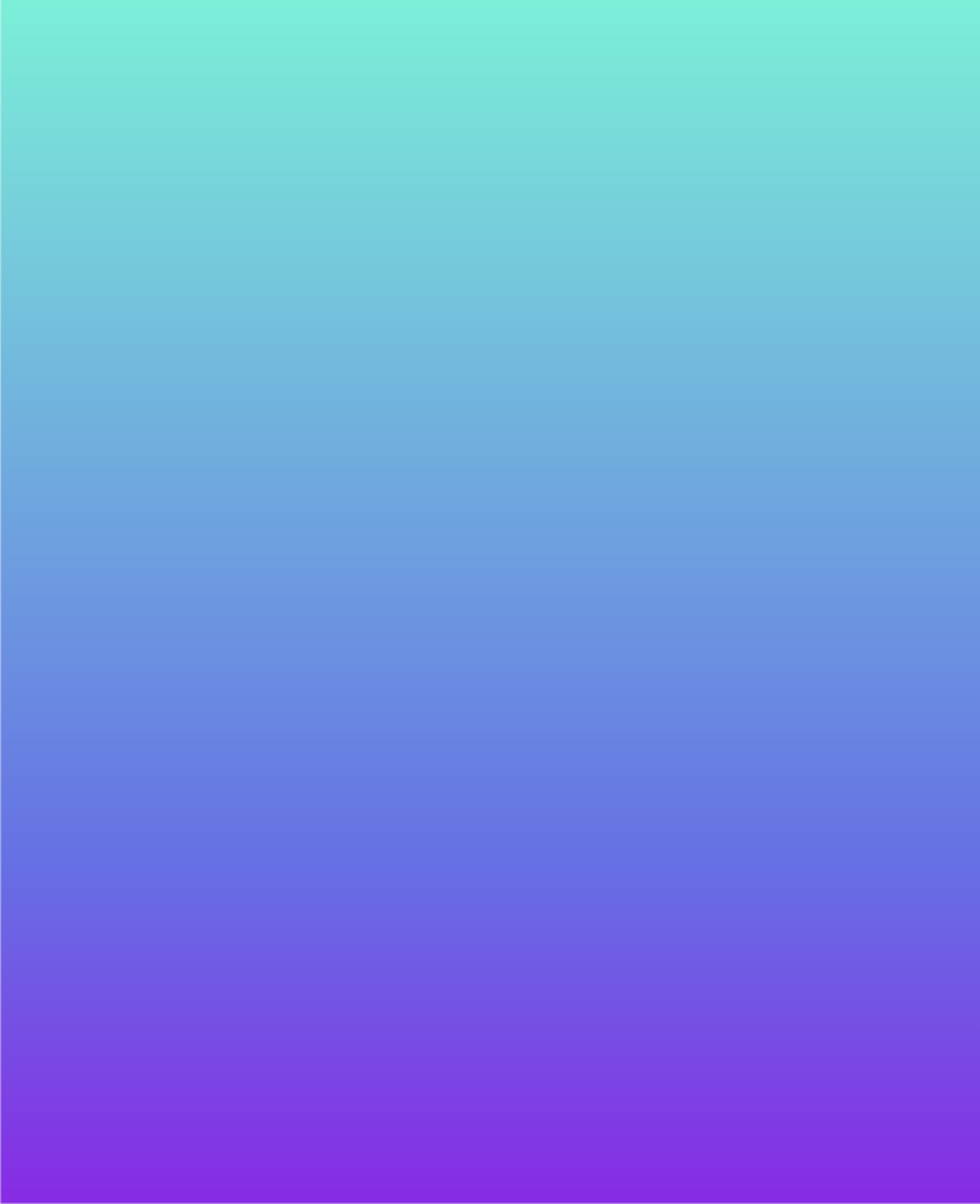 ПРИ ВЫПОЛНЕНИИ РАБОТ В  ОЗП БРИГАДА ОБЯЗАНА:
перед выполнением работ оградить место выполнения работы в  соответствии с проектом производства работ,  разработанным с учетом местных условий;
 проверить наличие и прочность скоб или  лестниц для спуска в колодец, камеру или  сооружение;
 в процессе работы в ОЗП постоянно проверять воздушную среду на загазованность с помощью газоанализатора или газосигнализатора.
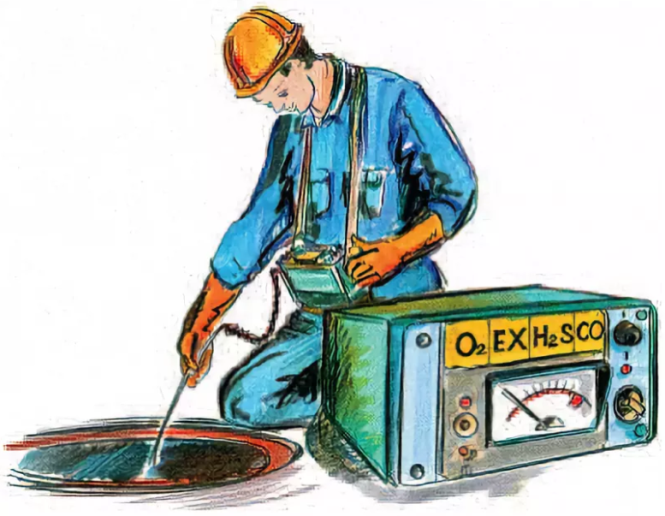 Запрещается спуск  работника в ОЗП без  предохранительного пояса со страховочным канатом (веревкой) и без газоанализатора или газосигнализатора.
Время нахождения работника в канализационном колодце не должно превышать 15 минут. Вторичный спуск в колодец разрешается только после 15-минутного отдыха.
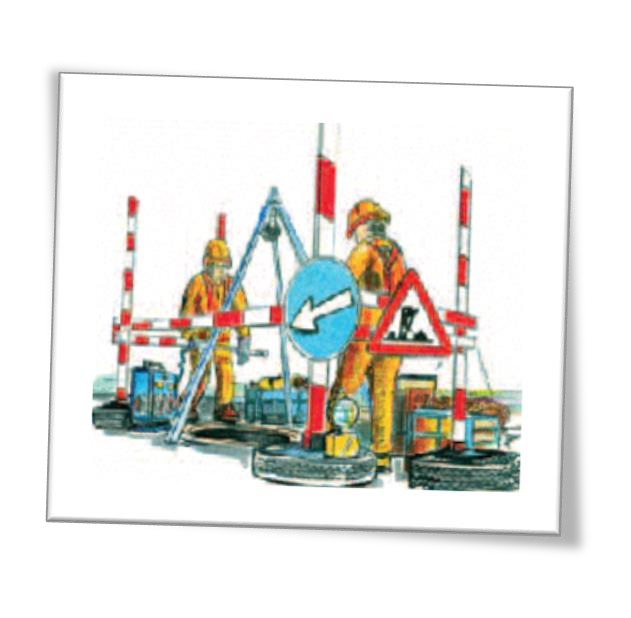 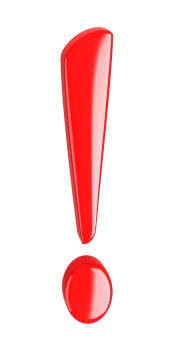 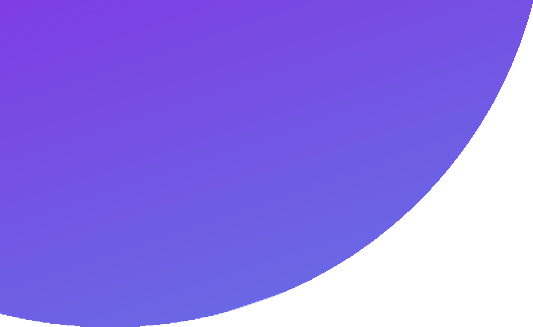 ОБЯЗАННОСТИ ЧЛЕНОВ БРИГАДЫ ПРИ ОСМОТРЕ  ОЗП
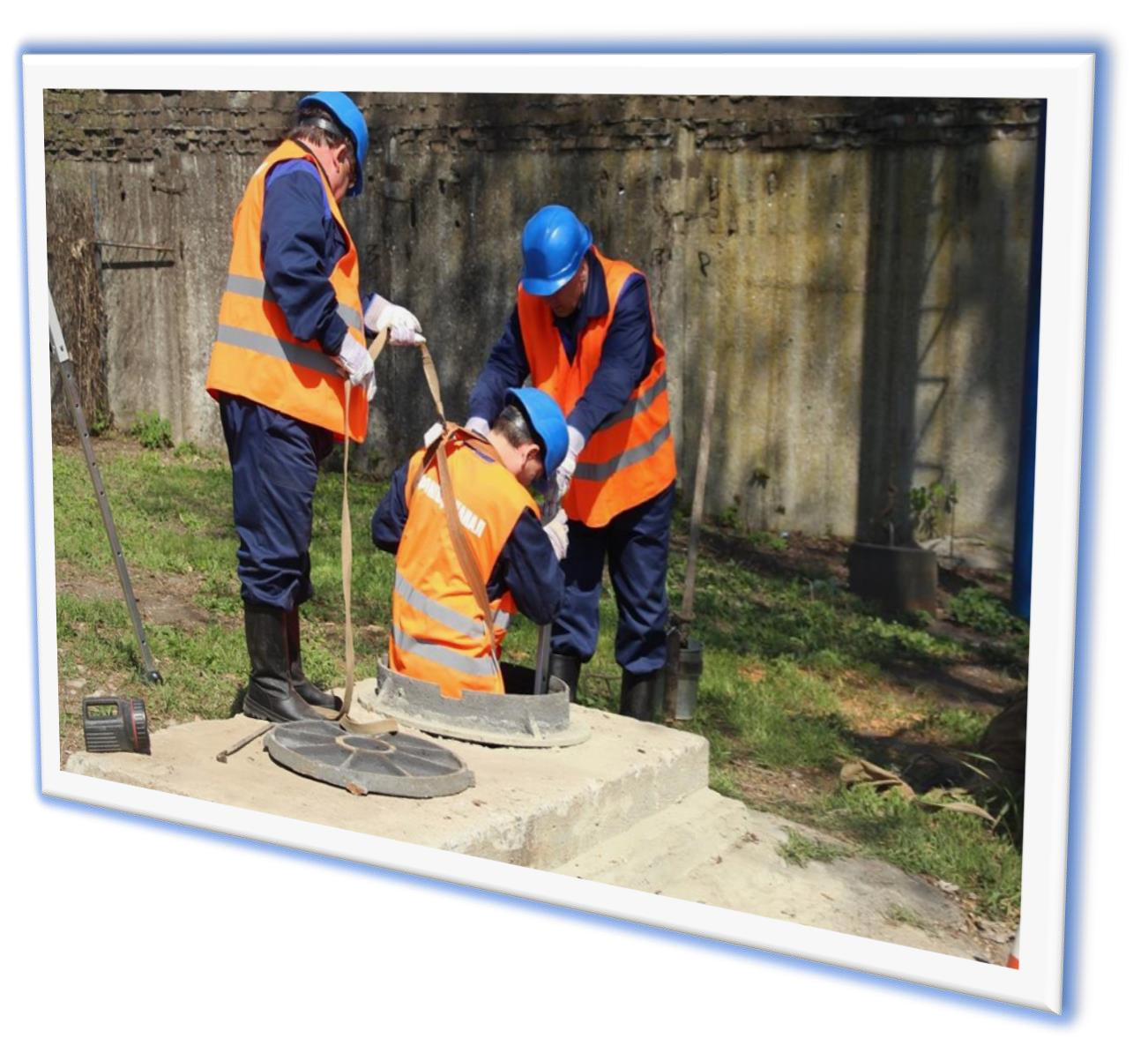 Обязанности членов бригады при спусках в ОЗП  распределяются следующим образом:

 один из членов бригады выполняет работы в 
ОЗП;
 второй - с помощью страховочных средств  страхует работающего и наблюдает за ним;
 третий, работающий на поверхности, подает 
необходимые инструменты и материалы 
работающему в ОЗП, при необходимости  оказывает помощь работающему в ОЗП и 
страхующему, наблюдает за движением транспорта  и осуществляет контроль за загазованностью в  ОЗП.

Работникам запрещается отвлекаться для                   выполнения  других работ до тех пор, пока не будет выполнена работа в ОЗП
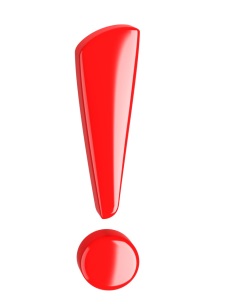 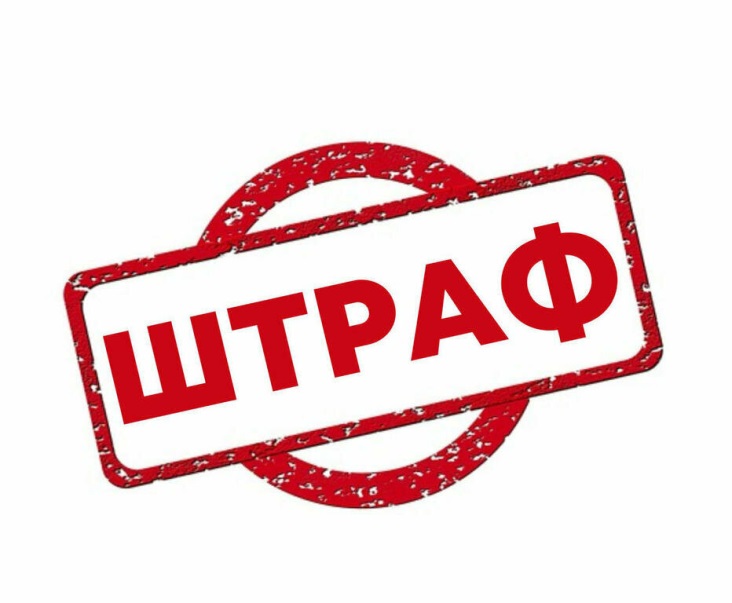 Какие штрафы грозят работодателю за нарушения
Если организовать работы в ограниченном и замкнутом пространстве с нарушениями, то  работодателю грозит штраф до 80 000 рублей на организацию и до 5 000 рублей на ответственное  должностное лицо или предпринимателя (ч. 1 ст. 5.27.1 КоАП).
Если допустить сотрудника к работе в ограниченном и замкнутом пространстве без обучения  или медосмотра - штраф до 130 000 рублей на организацию и до 25 000 рублей на  ответственное должностное лицо или предпринимателя (ч. 3 ст. 5.27.1 КоАП).
Если не обеспечить работников, которые работают в ограниченном и замкнутом  пространстве, средствами индивидуальной защиты - штраф до 150 000 рублей на организацию и до 30 000 рублей на ответственное должностное лицо или  предпринимателя (ч. 4 ст. 5.27.1 КоАП).
Если проверяющие повторно обнаружат нарушения, за которые работодателя уже  штрафовали, то риски увеличиваются - штраф на юридическое лицо до 200 000 рублей или приостановление деятельности на срок до 90 суток; штраф на должностное лицо до 40 000 рублей или дисквалификация на срок до трех лет; штраф предпринимателю до 40 000 рублей или приостановление деятельности на срок до 90 суток (ч. 5 ст. 5.27.1 КоАП).
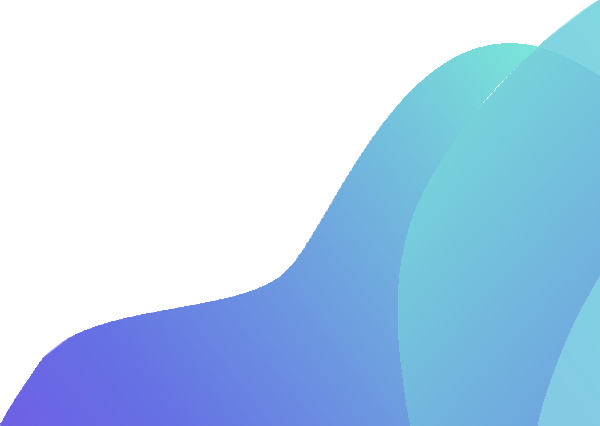